Tavolo di lavoro sull’Educazione ambientale
Presentazione delle tesi iniziali
Serena Recagno 
(Agenzia Regionale per la Protezione dell’Ambiente Ligure)
«Allo stato attuale delle cose, il coraggio dell’utopia è il solo modo di essere veramente realisti»
Aurelio  Peccei
2014. Un anno di anniversari…
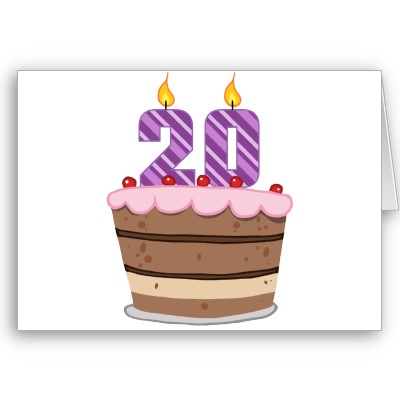 20 anni di Sistema InFEA (Informazione Formazione ed Educazione Ambientale)
Chiusura della Decade UNESCO per l’Educazione allo Sviluppo Sostenibile (DESS)
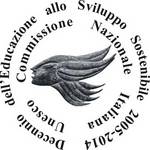 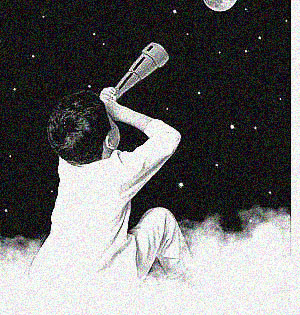 Oggi: uno sguardo rivolto al futuro…
Come si è arrivati alla Conferenza Regionale del Sistema Educativo
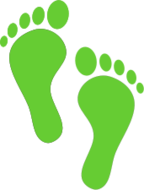 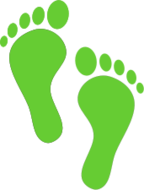 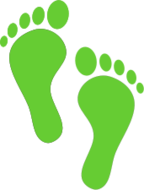 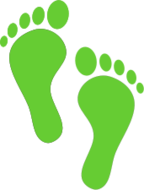 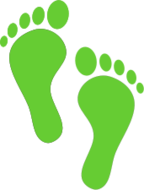 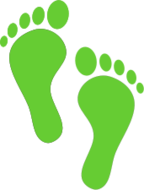 Impostazione dei lavori del tavolo
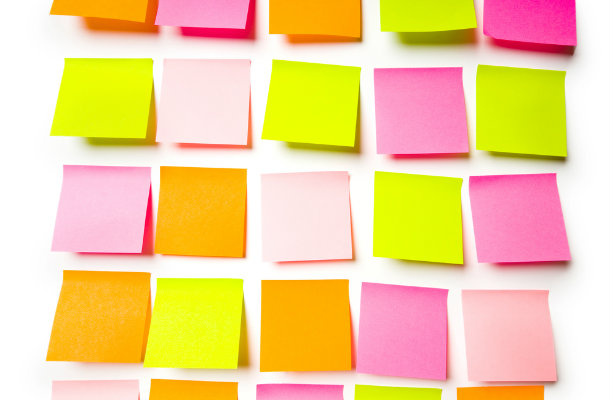 Le tesi iniziali – Area dell’organizzazione
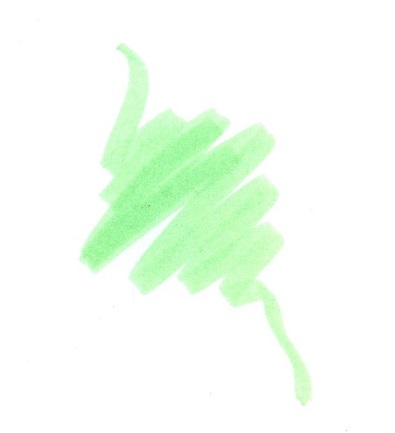 Adozione dell’ECO-POF e/o della carta della sostenibilità della scuola e del territorio 
Individuazione di modalità organizzative interne che permettano migliori spazi di confronto
Stipula di patti di corresponsabilità scuola – territorio (EE.LL, famiglie)
Introduzione di strumenti facilitanti e incentivanti 
Promozione del ruolo di alcune figure chiave per il benessere scolastico e per la sostenibilità a scuola
Le tesi iniziali – Area dell’aggiornamento
Promuovere l’aggiornamento degli insegnanti sugli obiettivi, i contenuti, le metodologie dell’educazione ambientale e alla sostenibilità, per promuovere progetti trasversali e per l’inserimento dei principi della sostenibilità all’interno dell’insegnamento di tutte le discipline (elaborazione di un curriculum verticale in educazione ambientale e alla sostenibilità)
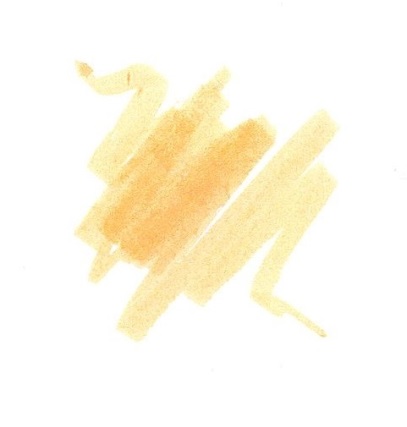 Le tesi iniziali – Area degli strumenti
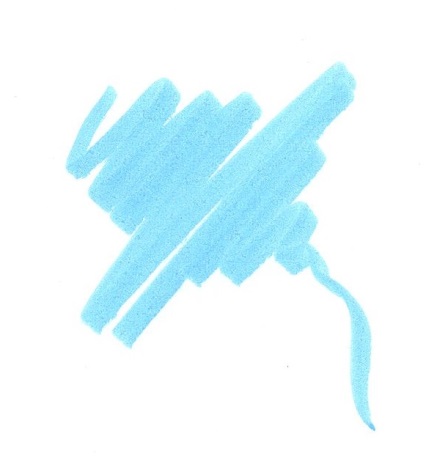 Redazione di strumenti educativi specifici

Creazione di database e/o cataloghi online sulle risorse e le buone pratiche in atto
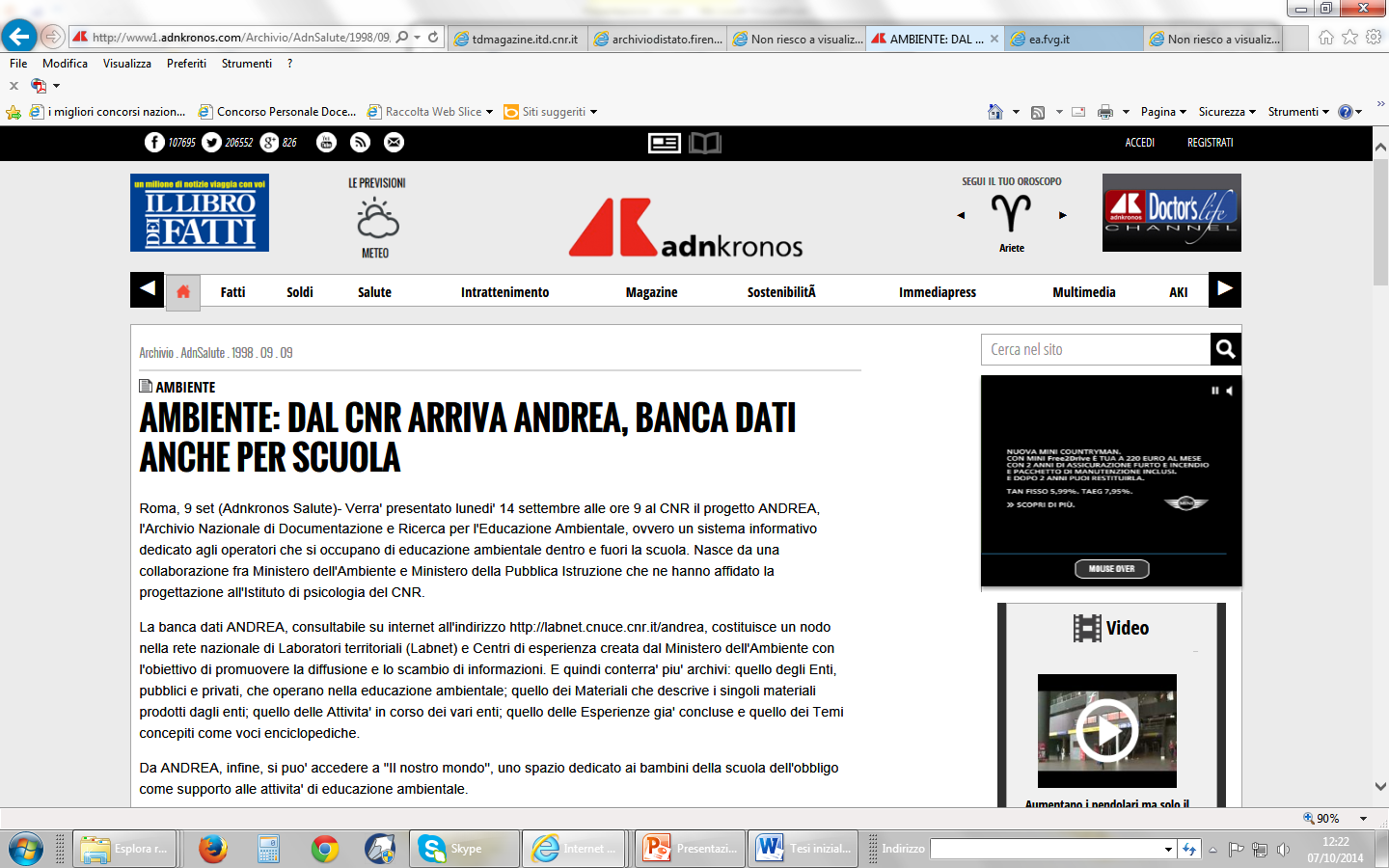 1998!
Grazie!
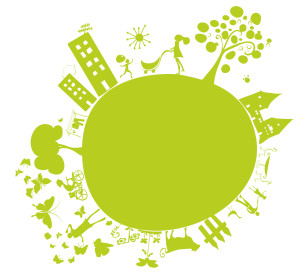 Buon 
lavoro!
serena.recagno@arpal.gov.it